Exercise 3.114
Created by Angela Tang (‘18)
Revised by: Sydney Brannan (‘19),  Sabrina Chen (‘20), Apoorva Agarwal (‘21), Lucy Cadanau (‘22), Ariel Struzyk (‘23), Austin Kwan (‘24), Donovan Cho (’25)
What we’re given
Chemical reactions and conversions
A + B  2H	60%		H + C  2P	100%
A + B  2K	30% 		B + C  2X	90% (avoid!)
K + C  2Q	100%


P & Q are inseparable
Process given is viable – molar flow rates are correct
[Speaker Notes: The exercise tells us some stuff about chemical reactions and conversions and that the process is viable – so we don’t need to worry about checking the molar flow rates. 

We’re asked to find improvements to reduce costs or increase revenue
It also gives us a couple of things we could potentially do
Let’s translate them into questions you might be asking when we’re going through the PFD]
Method
Determine Objective (what makes a process better?) 
Assess Original Design
Make Incremental Changes (Step By Step) 



Objective: INCREASE Profitability = Revenue – Cost 
Increase Revenue and/or Decrease Cost
What can we change?
Improvements to reduce costs or increase revenue:
Eliminate a unit

Decrease unit size

Decrease reactants purchased
Do I need to separate species?
Do I need to react species?
Can I separate out more species earlier?
Can I combine streams after the unit?
Are we getting maximum profit from our reactants?
Do I add a recycle?
[Speaker Notes: The exercise tells us some stuff about chemical reactions and conversions and that the process is viable – so we don’t need to worry about checking the molar flow rates. 

We’re asked to find improvements to reduce costs or increase revenue
It also gives us a couple of things we could potentially do
Let’s translate them into questions you might be asking when we’re going through the PFD]
Original Process
[Speaker Notes: Looking at the overall process, we can figure out the cost of the reactants going in, the amount of money we can sell the products for, which gives us a net value for our process]
Ask for suggestions
Maximize revenue?
[Speaker Notes: So any suggestions? 

A+B – click their combiner [slide 7]
Move C input – click splitter of C(18) -> C(12) and C(6) [slide 9]
Reactor 3 – click reaction in reactor 3 [slide 11]
Circle on bottom = end (13)]
AB First
A	(1)
B	(1)
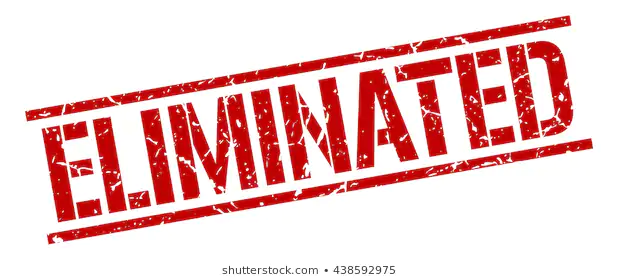 liquid-gas separator
70°C
K (6)
[Speaker Notes: A+B, separating them out right before combining them, just sep out together to recycle, and put K directly from second sep into reactor 3

Move C input – click splitter of C(18) -> C(12) and C(6) [slide 6]
Reactor 3 – click reaction in reactor 3 [slide 8]]
AB First, C second
C	(12)
H	(12)
[Speaker Notes: We add C here and it isn’t needed until right before reactor 2 – so we can add it after only H is separated out

Reactor 3 – click reaction in reactor 3 [slide 7]]
AB and C, reactor 3 third
Improved: $2346/min
reactor 3
K + C → 2Q

Reactants:	C (6) 	⇒ $114/min
	K (6) 	⇒ $246/min
Products: 	Q (12) 	⇒ $204/min

We’re losing $156/min!
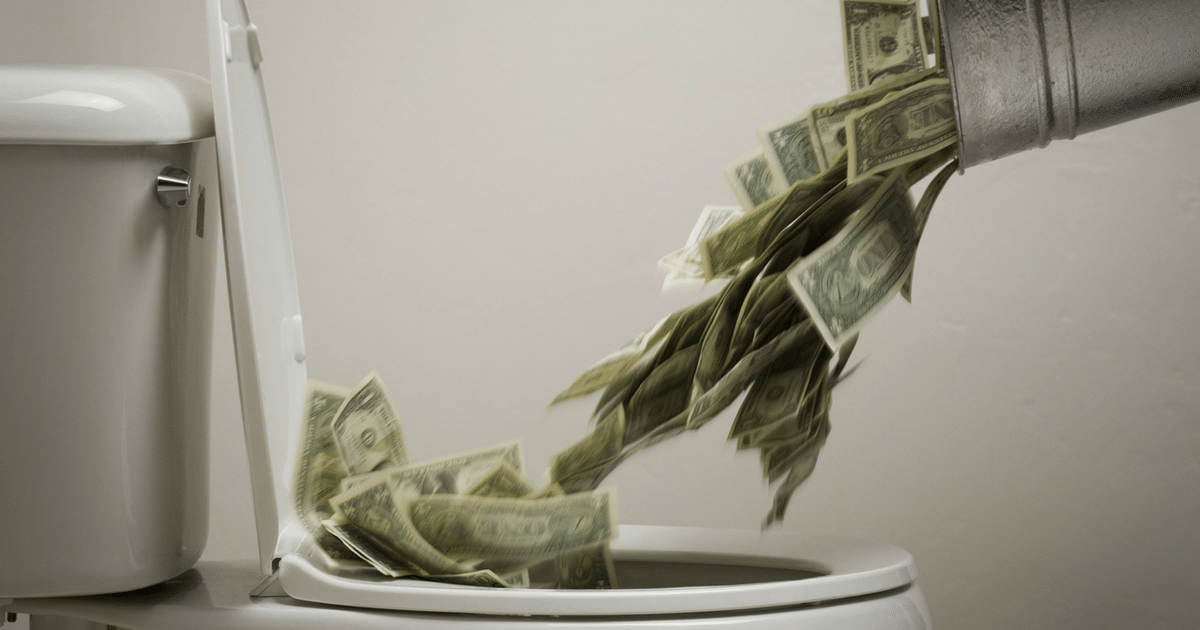 $156/min more
One fewer reactor
One fewer separator
Smaller separator
[Speaker Notes: If we look back at the values of the chemicals, the reactants of reactor 3 are more valuable than the products, so we’re actually losing money! We can just get rid of it and the extra input of C. 

By the reduction of C and selling of K, we can increase our process’s value

Overall, we made that $156/min more, have one less reactor, one less separator, and a smaller separator

Any other suggestions?  -- click in bottom right area to slide 17]
Improved Design
Only 2 reactors and 2 separators 
Smaller Separator 2
Greater profit – leveraging prices of each component
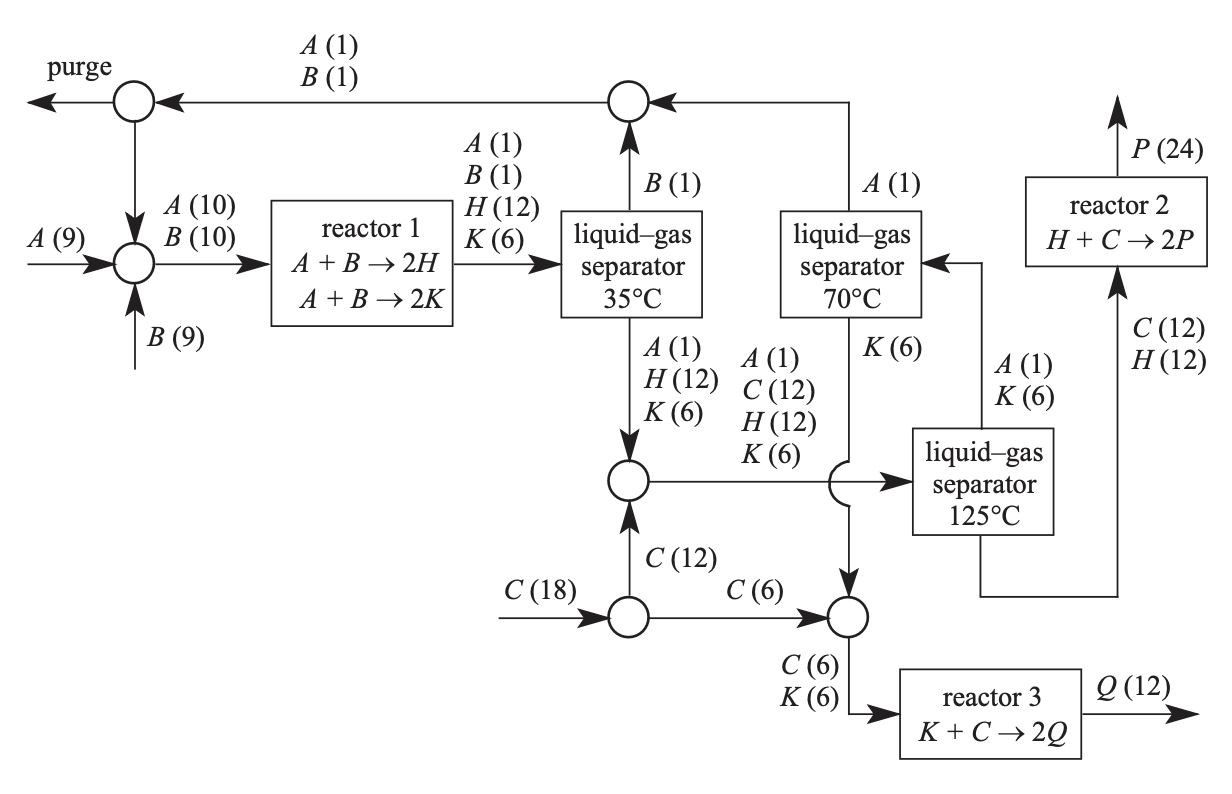 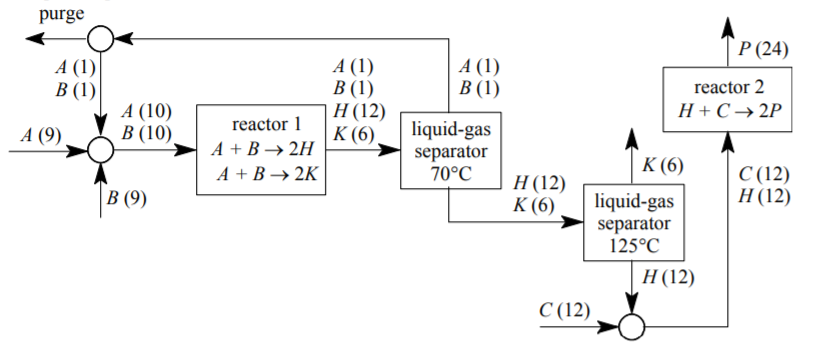 Analysis Recap
Eliminate a unit
Decrease flow rate through unit

Decrease reactant flow rate

Most profitable products (or reactants!)
Do I need to separate species?
Do I need to react species?
Can I separate out more stuff earlier?
Can I combine streams after the unit?
Maximize cost per reactant 
Do I add a recycle?
[Speaker Notes: Recap of questions you can ask (so it can be left projected on board)
Recap of things we manipulated and how they affected stuff
	Profitable products -> overall reaction -> eliminate reactor and some reactant input
	When to separate -> eliminate separator, decrease in flow rates]